Measles outbreak
Vacciland 2018
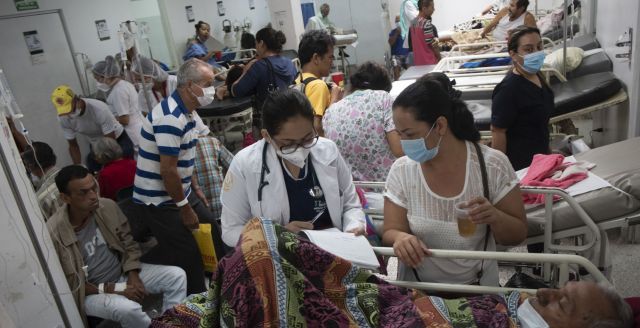 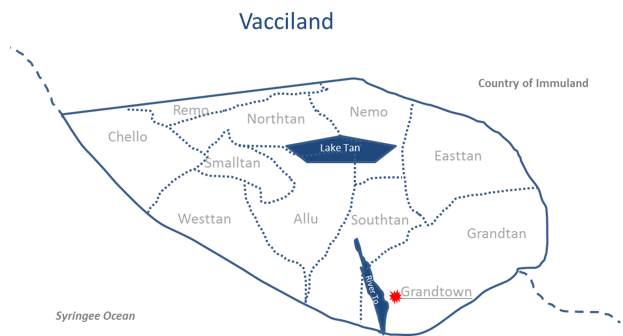 Vaccine coverage (1)
Local, HMIS data
coverage, numerator, denominator issues
Coverage overestimates
Vaccine coverage HMIS/DHS (2)
Measles cases
Suceptibles
Most cases in grandtown (> 50%)
Last outbreak + SIA in 2011
AGE
11 %  <1 cohort, 
37 % cases < 5, 
50%  <9 
80% cases Not vaccinated or no data
Hesitancy is growing
10% access  services through private provider
Outbreak response
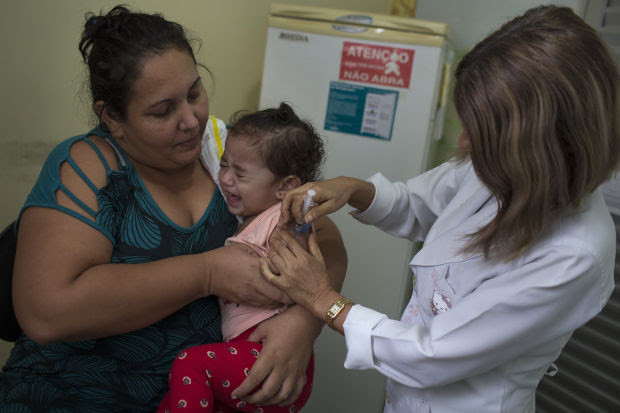 MR vaccination AT 6 months during the outbreak
Increase access, extend hours,  outreach sessions
Consider MR sia 
Focus groups on acceptability of vaccine
Social mobilization to increase  demand for vaccination
Recommendations data for action
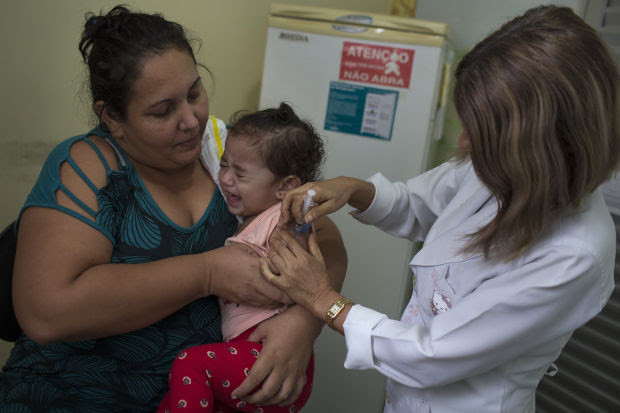 Activate the EOC
Increase granularity of data analysis 
Improve numerator/denominator 
Provide age  specific data  > 10 years old cases 
Case Mapping, cluster and cohort analysis of cases
Field visits, session observations
Qualitative data
Private providers